Teaching Modules for 
Steel Instruction
Beam  Design
Developed by Scott Civjan
University of Massachusetts, Amherst
Beam Module
1
FLEXURAL MEMBER/BEAM: 
Member subjected to bending and shear.
Va
Vb
Mb
Ma
Beam Module
2
[Speaker Notes: If also includes axial loads – handle as Beam Column – see Module #3
Typically horizontal members of a frame
Support gravity loads and distribute forces to columns
Also can provide column end restraint, distribute resistance to lateral loads]
Strength design requirements:

	Mu	 Mn	(Ma  Mn/Ω)	ASD
	Vu 	 Vn	(Va 	 Vn/Ω)	ASD
Also check serviceability (under service loads): 
		Beam deflections
		Floor vibrations
Beam Module
3
[Speaker Notes: Note that subscript u= ultimate 
	n= nominal strength
Note that flexure typically controls strength design. Shear can control for shorter length “Deep Beams”
Longer spans and high live load make deflection and vibrations critical.
Generally design for critical condition independently, check others, revise as needed
Design is iterative.
Module will address each of these criteria separately (moment, shear, serviceability)]
Beam Members: 
Chapter F:	Flexural Strength
Chapter G:	Shear Strength
Chapter I:	Composite Member Strength
Part 3:	Design Charts and Tables
Chapter B:	Local Buckling Classification
Beam – AISC Manual 15th Ed
4
Flexural Strength
Strength Limit States:
Plastic Moment Strength
Lateral Torsional Buckling
Local Buckling (Flange or web)
Beam Module
5
[Speaker Notes: Each of these failure modes will be evaluated individually. The lowest strength will control design strength.]
Yield and Plastic Moments
Beam Theory
6
Yield and Plastic Moments
Moment can be related to stresses, , strains, , and curvature, .
Assumptions:
Stress strain law -
		Initially assume linearly elastic, no residual stresses
		(for elastic only).
Plane sections remain plane -
		Strain varies linearly over the height of the cross 			section (for elastic and inelastic range).
Beam Theory
7
Initially we will review behavior in this range
Fu
Stress
Esh
Fy
Assumed in Design 
Elastic-Perfectly Plastic
E
eY
.001 to .002
esh
.01 to .03
eu
.1 to .2
er
  .2 to .3
Strain
Stress-strain law
Yield and Plastic Moments
Plane sections remain plane.
Beam Theory
9
[Speaker Notes: This allows for relationship between distance, strain, and stress through the cross section.
While variations will exist near boundaries, connections, etc. this is generally valid due to the ductile nature of steel.]
Yield and Plastic Moments
P	=	A	=	0
Fi	=	A
Fi	=	0

M	=	yA
M	=	yiFi
dA
yi
Centroid
Elastic Neutral Axis, ENA
Beam Theory
10
[Speaker Notes: For any shape we can set up equilibrium – the centroid is the elastic neutral axis (ENA). 
This is the neutral axis during elastic loading for all shapes, but after yielding occurs it is only the neutral axis for sections loaded about an axis of symmetry.]
Yield and Plastic Moments
smax
ymax
y
f
M
M
ENA
e
smax
Elastic Behavior:
Strain related to stress by Modulus of Elasticity, E
s = Ee
Beam Theory
11
Now Consider what happens once some of the steel yields
Stress
Fy
E
Beyond yield
Stress is constant
Strain is not related to stress 
by Modulus of Elasticity E
eY
Strain
y
f
ey
Increasing e
y
Fy
Fy
Increasing s
Theoretically, reached at infinite strain.
Beyond Elastic Behavior
Beam Theory
13
[Speaker Notes: The far right stress diagram, with essentially all of the section at yield stress, corresponds to the PLASTIC MOMENT (Mp). Due to ductile nature of steel, this can be reached in a typical section without fracture of the extreme fibers.
NOTE THAT stress=Mc/I IS NOT VALID]
Yield and Plastic Moments
A1
A1
yp
y
A2/2
ENA
x
PNA
x
A2
A2/2
A1
A1
Plastic Neutral Axis – 

If homogenous material (similar Fy),  PNA divides Equal Areas, A1+A2/2.
Elastic Neutral Axis = Centroid
For symmetric homogeneous sections, PNA = ENA = Centroid
Beam Theory
14
[Speaker Notes: Use this slide to work an example for a symmetric shape]
Yield and Plastic Moments
A1
A1
yp
y
A2/2
ENA
x
PNA
x
A2
A2/2
A1
A1
Yield Moment, My = (Ix/c)Fy = SxFy

Sx	=	Ix/c
c	=	 y = distance to outer fiber
Ix	=	Moment of Inertia
Plastic Moment, Mp = ZxFy

Zx = AyA

For homogenous materials,
	Zx = A iyi
Shape Factor = Mp/My
Beam Theory
15
[Speaker Notes: Use this slide to work an example for a symmetric shape]
Yield and Plastic Moments
A1
A1
PNA
ENA
yp
y
A2
A2
Plastic Neutral Axis ≠ Centroid

PNA divides equal forces in compression and tension.

If all similar grade of steel 
PNA divides equal areas.
Elastic Neutral Axis = Centroid
Beam Theory
16
[Speaker Notes: Use this slide to work an example of a non-symmetric shape]
Yield and Plastic Moments
A1
A1
PNA
ENA
yp
y
A2
A2
Yield Moment, My = (Ix/c)Fy = SxFy

Sx	=	Ix/c
c	=	 y = distance to outer fiber
Ix	=	Moment of Inertia
Plastic Moment, Mp = ZxFy

Zx = AyA = A iyi,  
for similar material throughout the section.
Shape Factor = Mp/My
Beam Theory
17
[Speaker Notes: Use this slide to work an example of a non-symmetric shape]
Yield and Plastic Moments
With residual stresses, first yield actually occurs before My.
Therefore, all first yield 
equations in the specification reference
0.7FySx
This indicates first yield 30% earlier than My. 
For 50 ksi steel this indicates an expected residual stress of 
(50 * 0.3) = 15 ksi.
Beam Theory
18
Consider what this does to the Moment-Curvature Relationship
Mp
My
Including Residual Stresses
Mr
EI
Moment
f=curvature (1/in)
[Speaker Notes: Moment-curvature relationship is as shown for a beam
When Residual Stresses are considered, yield will occur prior to the yield moment My.
Yield initiates at Mr, with a decrease in stiffness at all points up until Mp is reached.
Note that the maximum strength is not changed, but the behavior leading up to this directly affects potential failure modes.]
Reduction in Stiffness affects the 
failure modes and behavior prior to reaching Mp.
Actual service loads are typically held below or near to Mr 
due to applied Load Factors (or Ω)
Yielding is not expected under normal service conditions.
In the case of overload the effects on strength are accounted for.
Lateral Torsional Buckling
(LTB)
Beam Theory
21
Lateral Torsional Buckling
LTB occurs along the length of the section.
Compression flange tries to buckle as a column.
Tension flange tries to stay in place.
Result is lateral movement of the compression flange and torsional twist of the cross section.
Beam Theory
22
[Speaker Notes: Animations or demonstrations are very helpful in showing this failure mode.]
Lateral Torsional Buckling
Lb
X’s denote lateral brace points.
X
X
X
X
Ma
Va
Vb
Mb
Lb is referred to as the unbraced length.
Braces restrain EITHER:
	Lateral movement of compression flange or
	Twisting in torsion.
Beam Theory
23
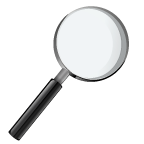 Handout on Lateral Bracing
Lateralbeambracing.pdf
Beam Theory
24
Lateral Torsional Buckling
FACTORS IN LTB STRENGTH
Lb - the length between beam lateral bracing points.
Cb -	measure of how much of flange is at full compression 	within Lb.
Fy and residual stresses (1st yield).
Beam section properties - J, Cw, ry, Sx, and Zx.
Beam Theory
25
[Speaker Notes: Where:
		E= modulus of elasticity (29000 ksi)
		G= Elastic Shear modulus (11500 ksi)
		A= Area (in2)
		Sx= elastic section modulus
		Iy= moment of inertia about the y axis
		J= St. Venants torsion constant (in4)
		Cw= Warping torsion constant (in6)]
Lateral Torsional Buckling
The following sections have inherent restraint against LTB 
for typical shapes and sizes.
W shape bent about its minor axis.
Box section about either axis.
HSS section about any axis.
For these cases LTB does not typically occur.
Beam Theory
26
Local Buckling
Beam Theory
27
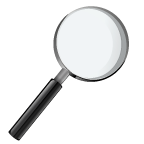 Handout on Plate Buckling
PlateBuckling.pdf
Beam Theory
28
Local Buckling is related to Plate Buckling
Flange is restrained by the web at one edge
Partial Restraint from Web
Failure is localized at areas of high stress 
(Maximum Moment) or imperfections
Local Buckling is related to Plate Buckling
Flange is restrained by the web at one edge
Partial Restraint from Web
Failure is localized at areas of high stress 
(Maximum Moment) or imperfections
Local Buckling is related to Plate Buckling
Web is restrained by the flange at one edge, web in tension at other
Partial Restraint from Flange
Partial Restraint from
Web in Tension
Failure is localized at areas of high stress 
(Maximum Moment) or imperfections
Local Buckling is related to Plate Buckling
Web is restrained by the flange at one edge, web in tension at other
Partial Restraint from Flange
Partial Restraint from
Web in Tension
Failure is localized at areas of high stress 
(Maximum Moment) or imperfections
If a web buckles, this is not necessarily a final failure mode. Significant post-buckling strength of the entire section may be possible (see advanced topics).
One can conceptually visualize that a cross section could be analyzed as if the buckled portion of the web is “missing” from the cross section.
Advanced analysis assumes that buckled sections are not effective, but overall section may still have additional strength in bending and shear.
Beam Theory
33
Local Web Buckling Concerns
Bending in the plane of the web; 
Reduces the ability of the web to carry its share of the bending moment (even in elastic range).
Support in vertical plane;
Vertical stiffness of the web may be compromised to resist compression flange downward motion.
Shear buckling;
Shear strength may be reduced.
Beam Theory
34
Chapter F: 
Flexural Strength
Beam – AISC Manual 15th Ed
35
Fb = 0.90 (Wb = 1.67)
Flexural Strength
Beam – AISC Manual 15th Ed
36
Flexural Strength
Specification assumes that the following failure modes have minimal interaction and can be checked independently from each other:
Lateral Torsional Buckling(LTB)
Flange Local Buckling (FLB)
Shear
Beam – AISC Manual 15th Ed
37
Flexural Strength
Local Buckling: 
Criteria in Table B4.1
Strength in Chapter F: 	Flexure
Strength in Chapter G: 	Shear
Beam – AISC Manual 15th Ed
38
Flexural Strength
Local Buckling Criteria
Slenderness of the flange and web, l, are used as criteria to determine whether buckling would control in the elastic or inelastic range, otherwise the plastic moment can be obtained before local buckling occurs.

Criteria p and r are based on plate buckling theory.
For W-Shapes
FLB,  = bf /2tf 	pf  =	, 	rf  =
WLB,  = h/tw	pw =	,	rw =
Beam – AISC Manual 15th Ed
39
Flexural Strength
Local Buckling
  p		“compact” 
Mp is reached and maintained before local buckling.
		   fMn = fMp
p    r	“non-compact”
Local buckling occurs in the inelastic range.
	f0.7My ≤ fMn < fMp
 > r 	“slender element”
Local buckling occurs in the elastic range. 
	fMn < f0.7My
Beam – AISC Manual 15th Ed
40
Local Buckling Criteria
Doubly Symmetric I-Shaped Members
Equation F3-1 for FLB:
Mp = FyZx
(Straight Line) or F4 and F5 (WLB)
Mr = 0.7FySx
Mn
Equation F3-2 for FLB:
or F4 and F5 (WLB)
lp
lr
l
Note: WLB not shown. See Spec. sections F4 and F5.
Beam – AISC Manual 15th Ed
41
Local Buckling Criteria
Doubly Symmetric I-Shaped Members
Equation F3-1 for FLB:
Rolled W-shape sections are dimensioned such that the webs are  compact and flanges are compact in most cases. Therefore, the full plastic moment usually can be obtained prior to local buckling occurring.
Mp = FyZx
Mr = 0.7FySx
Mn
Equation F3-2 for FLB:
lp
lr
l
Note: WLB not shown. See Spec. sections F4 and F5.
Beam – AISC Manual 15th Ed
42
Flexural Strength
The following slides assume:
Compact sections
Doubly symmetric members and channels
Major axis Bending
Section F2
Beam – AISC Manual 15th Ed
43
[Speaker Notes: This corresponds to simply supported beams which include a floor slab. The majority of beams fall into this easy to design category.]
Flexural Strength
When members are compact:
Only consider LTB as a potential failure mode prior to reaching the plastic moment.
LTB depends on unbraced length, Lb, and can occur in the elastic or inelastic range.
If the section is also fully braced against LTB, 
Mn = Mp = FyZx                          Equation F2-1
Beam – AISC Manual 15th Ed
44
When LTB is a possible failure mode:
Mp	=	FyZx	Equation F2-1
	Mr	=	0.7FySx
	Lp	=			Equation F2-5
	Lr	=			Equation F2-6
	rts2	=			Equation F2-7
	ry	=   

For W shapes 
c	= 1 (Equation F2-8a)
ho	= distance between flange centroids
Values of Mp, Mr, Lp and Lr are tabulated in Table 3-2
Beam – AISC Manual 15th Ed
45
Lateral Brace
Lb
Lateral Torsional Buckling 
Strength for Compact 
W-Shape Sections
X
X
M = Constant (Cb=1)
Mp
Equation F2-2
Equation F2-3 and F2-4
Mr
Mn
Inelastic LTB
Elastic LTB
Plastic LTB
Lr
Lb
Lp
46
Beam – AISC Manual 15th Ed
If Lb  Lp, 
	Mn = Mp
If Lp < Lb  Lr,
		Equation F2-2 

	Note that this is a straight line.
If Lb > Lr,
	Mn = FcrSx  ≤  Mp  	Equation F2-3
 	
	
Where		Equation F2-4
Assume Cb=1 for now
Beam – AISC Manual 15th Ed
47
Flexural Strength
Plots of Mn versus Lb for Cb = 1.0 are tabulated,
Table 3-10
Results are included only for: 
W sections typical for beams
Fy = 50 ksi
Cb = 1
Beam – AISC Manual 15th Ed
48
Flexural Strength
To compute Mn for any moment diagram,
		Mn	=	Cb(Mn(Cb1))			Mp
	Mn	=	Cb(Mn(Cb1))	 Mp
(Mn(Cb1)) = Mn, assuming Cb = 1
Cb, Equation F1-1
Beam – AISC Manual 15th Ed
49
Flexural Strength
X
X
Shown is the section of the moment diagram between lateral braces.
MA
MC
Mmax
MB
Mmax	=	absolute value of maximum moment in unbraced section
MA	=	absolute value of moment at quarter point of unbraced section
MB	=	absolute value of moment at centerline of unbraced section
MC	= absolute value of moment at three-quarter point of unbraced 		section
Beam – AISC Manual 15th Ed
50
[Speaker Notes: Note that Cb calculation results differ based on location of lateral bracing and shape of moment diagram]
Flexural Strength
Consider a simple beam with differing lateral brace locations.
M
X
Example
X
M
X
X
X
X – lateral brace location
Note that the moment diagram is unchanged by lateral brace locations.
Beam – AISC Manual 15th Ed
51
[Speaker Notes: Note that Cb calculation results differ based on location of lateral bracing and shape of moment diagram]
Flexural Strength
Cb approximates an equivalent beam of constant moment.
M
Cb=1.0
M
M/2
Cb=1.25
Mmax/Cb
Mmax
M
Cb=1.67
X
X
X
X
M
Cb=2.3
M
Beam – AISC Manual 15th Ed
52
[Speaker Notes: As the moment gradient increases, Cb increases, which also increases Mn
One can think of Cb transforming the maximum moment to an equivalent constant moment value for design purposes.]
Mp
Increased by Cb
Mr
Limited by Mp
Cb>1
Cb=1
Mn
Lr
Lb
Lp
Lateral Torsional Buckling 

Strength for Compact W-Shape Sections
Effect of Cb
Shear Strength
Beam Theory
54
Shear Strength
Failure modes:
Shear Yielding
Inelastic Shear Buckling
Elastic Shear Buckling
Beam Module
55
Shear Strength
Shear limit states for beams
Shear Yielding of the web: 
Failure by excessive deformation.
Shear Buckling of the web:
Slender webs (large d/tw) may buckle prior to yielding.
Beam Theory
56
Shear Strength
Shear Stress,  = (VQ)/(Ib)
	=	shear stress at any height on the cross section
V	=	total shear force on the cross section
Q	=	first moment about the centroidal axis of the area 			between the extreme fiber and where  is evaluated
I	=	moment of inertia of the entire cross section
b	=	width of the section at the location where  is 			evaluated
Beam Theory
57
Shear Strength
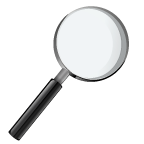 Handout on Shear Distribution
ShearCalculation.pdf
Beam Theory
58
[Speaker Notes: This example shows why a W-shape can be designed independently for shear and moment, as the shear stresses are low in the flange, where the bending stresses are highest. Also note that for a simple span the maximum shear and moments occur at different locations along the span.]
Shear Strength
Shear stresses generally are low in the flange area 
(where moment stresses are highest).
For design, simplifying assumptions are made:
	1) Shear and Moment stresses are independent.
	2) Web carries the entire shear force.
	3) Shear stress is simply the average web value.
		  i.e. web(avg) = V/Aweb = V/dtw
Beam Theory
59
[Speaker Notes: Basis for the 1st is the distribution from the shear calculation handout.]
Shear Yield Criteria
Shear Strength
Yield defined by Mohr’s Circle
Yield defined by Mohr’s Circle
Beam Theory
60
Shear Yield Criteria
Shear Strength
Von Mises Yield defined by maximum distortion strain energy criteria (applicable to ductile materials):
For Fy = constant for load directions



Specification uses 0.6 Fy
Beam Theory
61
[Speaker Notes: For Von Mises criteria the energy of distortion is set equal to the failure for yielding in uniaxial tension. This results in shear yield criteria of approximately 0.6 the value of the tensile yield stress.]
Shear Strength
Von Mises Failure Criterion
(Shear Yielding)
When average web shear stress V/Aweb = 0.6Fy

	V = 0.6FyAweb
Beam Theory
62
Shear Strength
V
V
t
T
V
V
V
V
V
V
t
C
Shear Buckle
Shear buckling occurs due to diagonal compressive stresses.

Extent of shear buckling depends on h/tw of the web (web slenderness).
Beam Theory
63
Shear Strength
Stiffener spacing = a
No Stiffeners
V
V
Potential buckling restrained by web slenderness
Potential buckling restrained by stiffeners
If shear buckling controls a beam section, the plate section which buckles can be “stiffened” with stiffeners. These are typically vertical plates welded to the web (and flange) to limit the area that can buckle. Horizontal stiffener plates are also possible, but less common.
Beam Theory
64
[Speaker Notes: Note that for shear stiffeners (as opposed to bearing type) the stiffener does not need to be welded to both flanges, which reduces the cost.]
Shear Strength
V
V
Compression can be carried by the stiffeners.
Tension can still be carried by the Web.
Shear Buckling of Web
When the web is slender, it is more susceptible to web shear buckling. However, there is additional shear strength beyond when the web buckles. 
Web shear buckling is therefore not the final limit state.
The strength of a truss mechanism controls shear strength called “Tension Field Action.” Design for this is not covered in CEE434.
Beam Theory
65
[Speaker Notes: Tension Field Action is a post buckling mechanism that is relied on to increase the overall shear strength. For very slender webs this post-buckling strength is significant.
This strength is often relied upon in built up beam sections.
Stiffeners must be properly designed to carry the compression forces – in addition to out of plane stiffness criteria for typical shear stiffener design.]
Chapter G: 
Shear Strength
Beam – AISC Manual 15th Ed
66
Shear Strength
Nominal Shear Strength
Vn = 0.6FyAwCv1 	Equation G2-1
0.6Fy	=	Shear yield strength per Von Mises Failure Criteria
	Aw	=	area of web = dtw
	Cv1	=	reduction factor for shear buckling
Beam – AISC Manual 15th Ed
67
Shear Strength
Cv1 depends on slenderness of web and locations of shear stiffeners.
It is a function of kv.
Equation G2-5
a = clear distance between transverse stiffeners
h = clear distance between flanges minus fillet on a rolled shape
kv = 5.34 if no stiffeners are present or if a/h>3.0
Beam – AISC Manual 15th Ed
68
Shear Strength
For a rolled I-shaped member

If

Then fv = 1.00 (W = 1.50)
Vn = 0.6FyAw (shear yielding) (Cv = 1.0)
Beam – AISC Manual 15th Ed
69
Otherwise, for other doubly symmetric shapes
fv = 0.9 (W =1.67)
If  			then				Equation G2-3
If  			then			   	Equation G2-4
Beam – AISC Manual 15th Ed
70
Shear Strength
0.6FyAw
Equation G2-4 Cv1 reduction
Vn
Shear Yielding
Shear Buckling
h/tw
Beam – AISC Manual 15th Ed
71
Chapter G: 
Shear Strength
Transverse Stiffener Design
Advanced Beam: Shear - AISC Manual 15th Ed
72
Shear Stiffener Design
All transverse stiffeners must provide sufficient out of plane stiffness to restrain web plate buckling
Research findings have shown that the stiffeners are loaded predominantly in bending due to the restraint they provide to the web, with only minor axial forces developing in the stiffeners. Stiffeners locally stabilize the web to allow for compression forces to be carried by the web. Therefore, additional stiffener moment of inertia is required. If Tension Field Action (TFA) is used a compression strut develops and balances the tension field, and results in an increase in stiffness requirements.
Advanced Beam: Shear - AISC Manual 15th Ed
73
Shear Stiffener Design
Ist is the required stiffness of the stiffener and is calculated about an axis in the web center for stiffener pairs, about the face in contact with the web for single stiffeners
Detailing Requirements:
Can terminate short of the tension flange (unless bearing type)
Terminate web/stiffener weld between 4tw and 6tw from the fillet toe
Advanced Beam: Shear - AISC Manual 15th Ed
74
[Speaker Notes: Typically design as double plate stiffeners (stiffener pairs).
The first detailing requirement is to save cost related to fit-up
The second is to avoid welds in the k-zone]
Shear Stiffener Design
Requirements for stiffeners

						Equation G2-12


						Equation G2-13


Where 						

G2-12 limits the stiffness slenderness while the latter term in Equation G2-13 scales the required Ist to the amount of TFA required to meet the required shear strength Vr.
Advanced Beam: Shear - AISC Manual 15th Ed
75
[Speaker Notes: Force in the stiffener= Ps= (ttwa(sin))(sin)= (ttwa/2(1-cos2))= (ttwa/2)
this is then simplified by assuming a/h=1
=.5Fyw(1-Cv)atw(1-1/)= .15Fyw(1-Cv)atw
Then Ast=Ps/Fyst
an effective web area of 18tw(tw) can be subtracted from Ast 
Any stiffener arrangement which meets all of the requirements is acceptable – often a minimum size based on available plate thickness is acceptable.]
Shear Stiffener Design
Equation G2-14

Ist1= minimum moment of inertia required to develop full post buckling resistance of the stiffened web (capacity with TFA).



						Equation G2-15

Ist2= minimum moment of inertia required  to develop web shear buckling resistance (capacity without TFA).
Advanced Beam: Shear - AISC Manual 15th Ed
76
[Speaker Notes: Force in the stiffener= Ps= (ttwa(sin))(sin)= (ttwa/2(1-cos2))= (ttwa/2)
this is then simplified by assuming a/h=1
=.5Fyw(1-Cv)atw(1-1/)= .15Fyw(1-Cv)atw
Then Ast=Ps/Fyst
an effective web area of 18tw(tw) can be subtracted from Ast 
Any stiffener arrangement which meets all of the requirements is acceptable – often a minimum size based on available plate thickness is acceptable.]
Shear Stiffener Design
rst= the larger of Fyw/Fyst and 1.0

Vr= Required shear strength

Vc1= Available shear strength including TFA (per Section G2.2)

Vc2= Available shear strength without TFA
NOTES: if TFA is neglected, Ist=Ist2
One can always conservatively design for Ist=Ist1
Advanced Beam: Shear - AISC Manual 15th Ed
77
[Speaker Notes: Force in the stiffener= Ps= (ttwa(sin))(sin)= (ttwa/2(1-cos2))= (ttwa/2)
this is then simplified by assuming a/h=1
=.5Fyw(1-Cv)atw(1-1/)= .15Fyw(1-Cv)atw
Then Ast=Ps/Fyst
an effective web area of 18tw(tw) can be subtracted from Ast 
Any stiffener arrangement which meets all of the requirements is acceptable – often a minimum size based on available plate thickness is acceptable.]
Beam Deflections
Beam Theory
78
Deflections : 
There are no serviceability requirements in AISC Specification.
L.1 states limits “shall be chosen with due regard to the intended function of the structure” and “shall be evaluated using applicable load combinations.”
Beam – AISC Manual 15th Ed
79
Beam Deflections
Consider deflection for: 
 serviceability limit state
 Camber calculations
Beam Module
80
[Speaker Notes: Note that deflections are “serviceability” concern, so No Load factors should be used in calculations.
Camber= curvature applied to a beam during fabrication to allow it to be relatively straight (no deflection) when dead loads are applied (self weight, floor slab) – this allows for a flat floor of consistent depth in a completed structure. Note that this is not an exact process, so camber calculations to the nearest ½ inch are usually sufficient.]
Beam Deflections
Elastic behavior (service loads).
Limits set by project specifications.
Beam Theory
81
Beam Deflections
Typical limitation based on
Service Live Load Deflection
Typical criteria:
Max. Deflection, d= L/240, L/360, L/500, or L/1000
L = Span Length
Beam Theory
82
[Speaker Notes: Note that deflections are “serviceability” concern, so No Load factors should be used in calculations.]
Beam Deflections: Camber
Calculate deflection in beams from expected service dead load.
Provide deformation in beam equal to a percentage of the dead load deflection and opposite in direction. It is important not to over-camber.
Result is a straight beam after construction.
Specified on construction drawings.
Beam Theory
83
[Speaker Notes: Camber= curvature applied to a beam during fabrication to allow it to be relatively straight (no deflection) when dead loads are applied (self weight, floor slab) – this allows for a flat floor of consistent depth in a completed structure. Note that this is not an exact process, so camber calculations to the nearest ½ inch are usually sufficient.]
Beam without Camber
Beam Theory
84
d
Results in deflection in floor under Dead Load.
This can affect thickness of slab and fit of non-structural components.
Beam Theory
85
d
Results in deflection in floor under Dead Load.
This can affect thickness of slab and fit of non-structural components.
d
Beam with Camber
Beam Theory
86
d
Results in deflection in floor under Dead Load.
This can affect thickness of slab and fit of non-structural components.
d
Cambered beam counteracts service dead load deflection.
Beam Theory
87
Other topics including:
Composite Members
Slender Web Members
Beam Vibrations
Fatigue of Steel

Covered in CEE542…
Or you can download further slides (2010 manual) on these topics from http://www.aisc.org/content.aspx?id=24858
Beam Theory
88